Comparison of Cell, GPS, and Bluetooth Derived External Data

Results from the 2014 Tyler, Texas Study
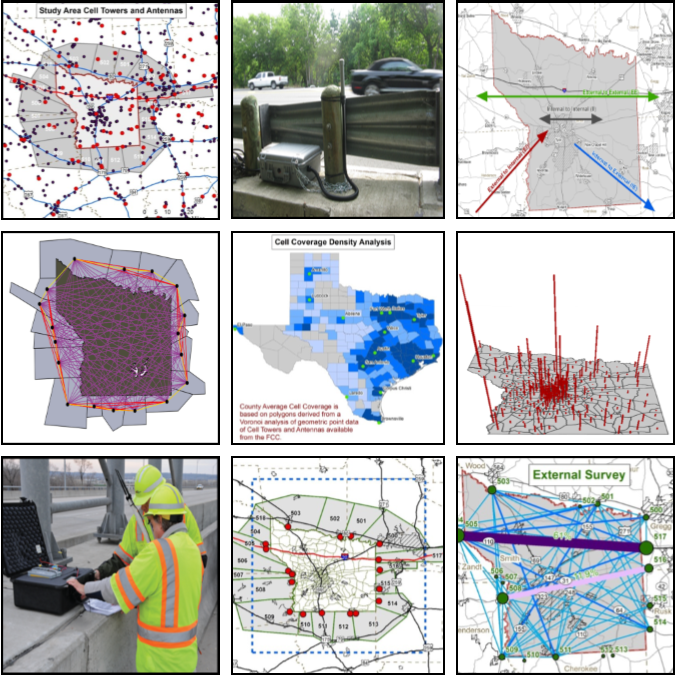 Ed Hard
Byron Chigoy
Praprut Songchitruksa, Ph.D., P.E.
Steve Farnsworth
Darrell Borchardt, P.E.
15th TRB National Transportation Planning Conference
Atlantic City, New Jersey
May 20, 2015
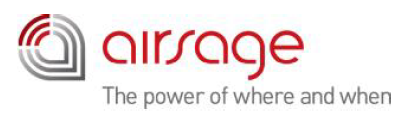 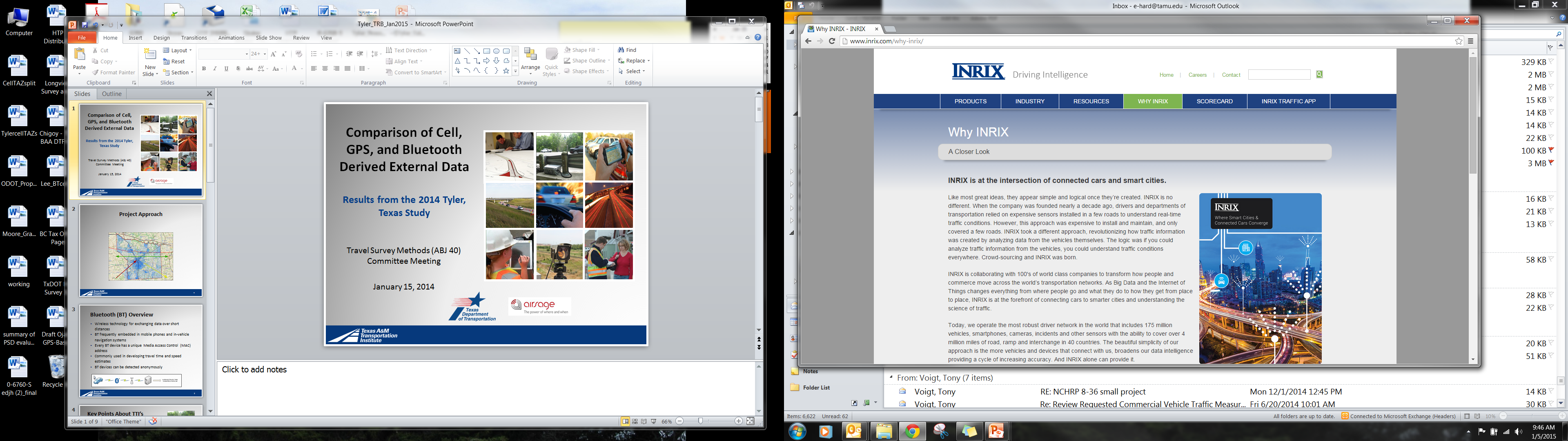 [Speaker Notes: Hi level presentation – separate presentation could be developed for each technology
The methods used to collect external travel survey data have been changing for the past 5 to 10 years, and many traditional methods are now obsolete. 
In recent years, new technology methods such as Bluetooth, cellular data mining, and analysis of GPS data streams have emerged as potential means of collecting external travel survey data. 
Today, there is no accepted state-of-the-practice method or combination of methods for collecting external survey data. 
No one method or technology can capture all of the data elements needed.  Until more studies/research is conducted to ground-truth new technology and their results, a combination of some or all of past (acceptable) methods and new passive technology methods may be the best approach for capturing/collecting external survey]
Study Area and Overview
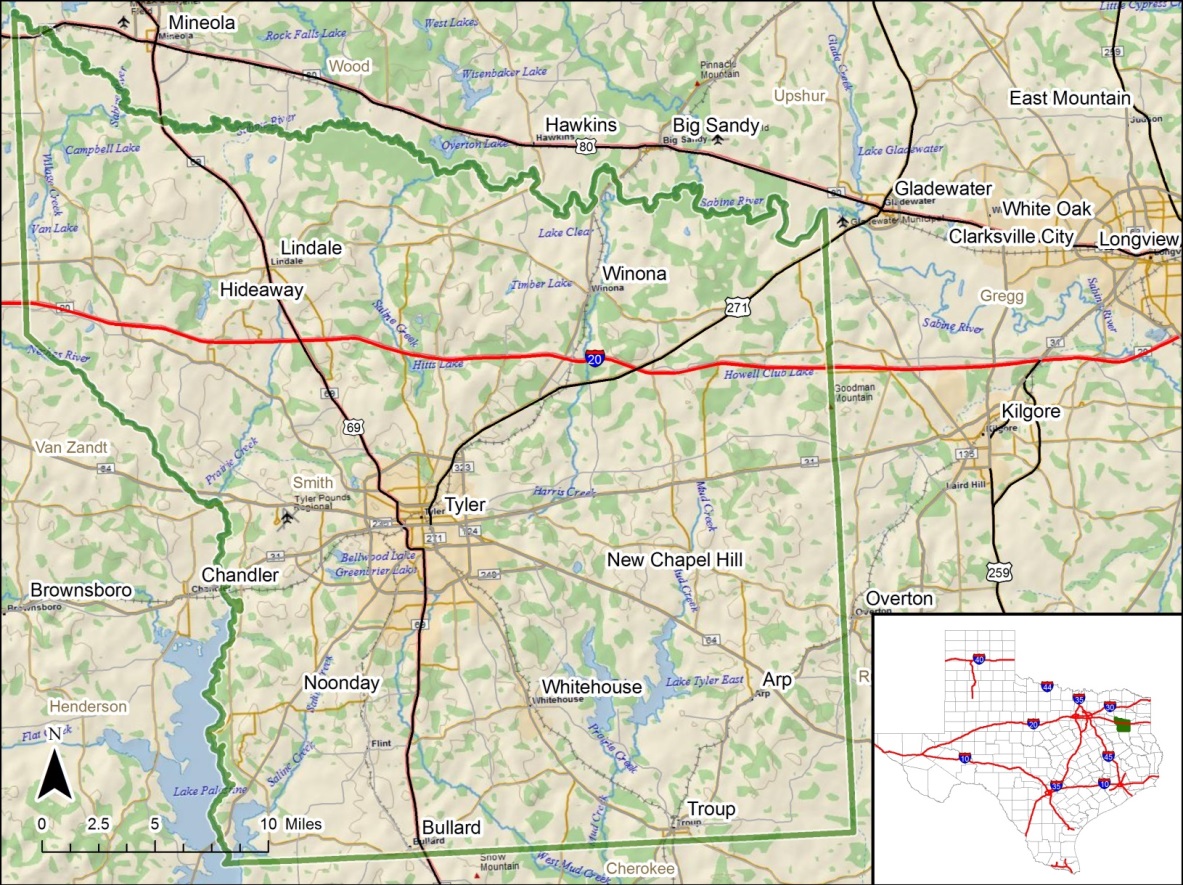 Trial external travel survey using cell, GPS, Bluetooth (BT)
Tyler MPO, Smith County, Texas
Conducted Spring 2014
Focused on: 
external trips, E-E, E-I/I-E
average weekday trips
Purpose: To determine if cell and GPS data are viable for use in TxDOT external surveys
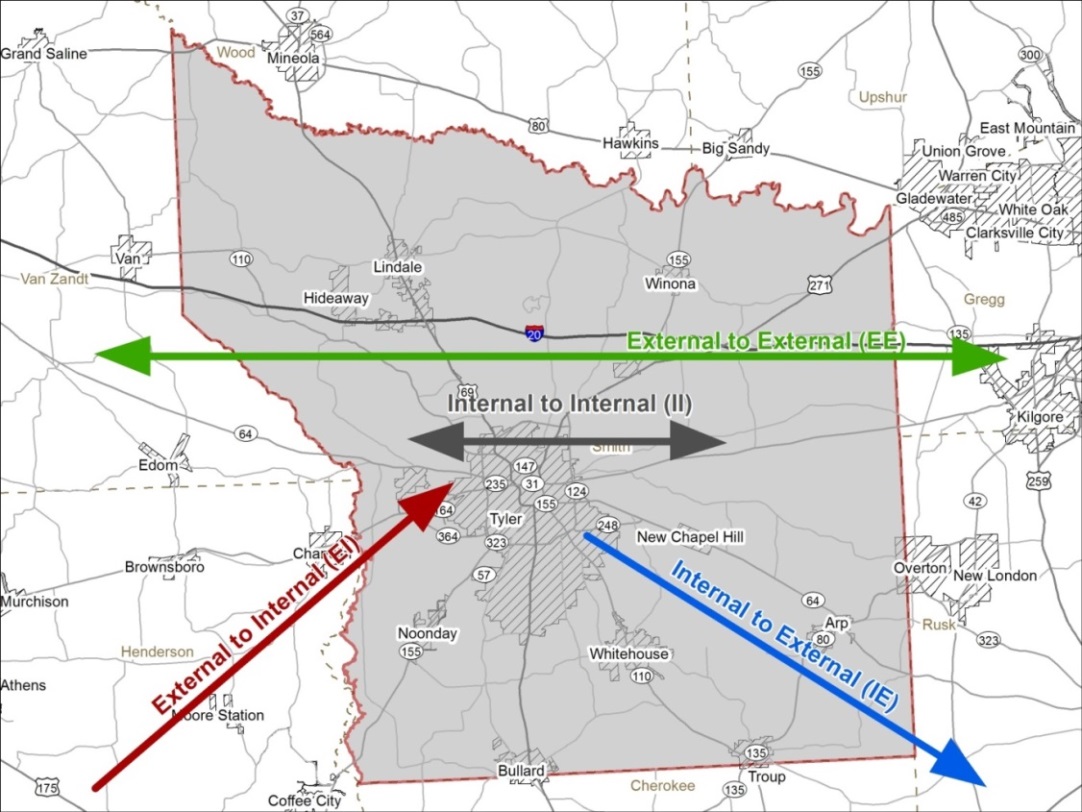 Tyler
2
[Speaker Notes: Be sure and define E-E, E-1, I-E]
Key Study Objectives
To Compare:
E-E trips between BT, cell, and third party GPS 
Commercial/freight E-E trips between BT and GPS
E-I/I-E matrices between cell, GPS, and Tyler model 
Trip length frequency’s (TLFs) between cell, GPS, and Tyler model
Study results (where possible) to Tyler’s 2004  external survey results
3
Data Collection/Capture Time Periods
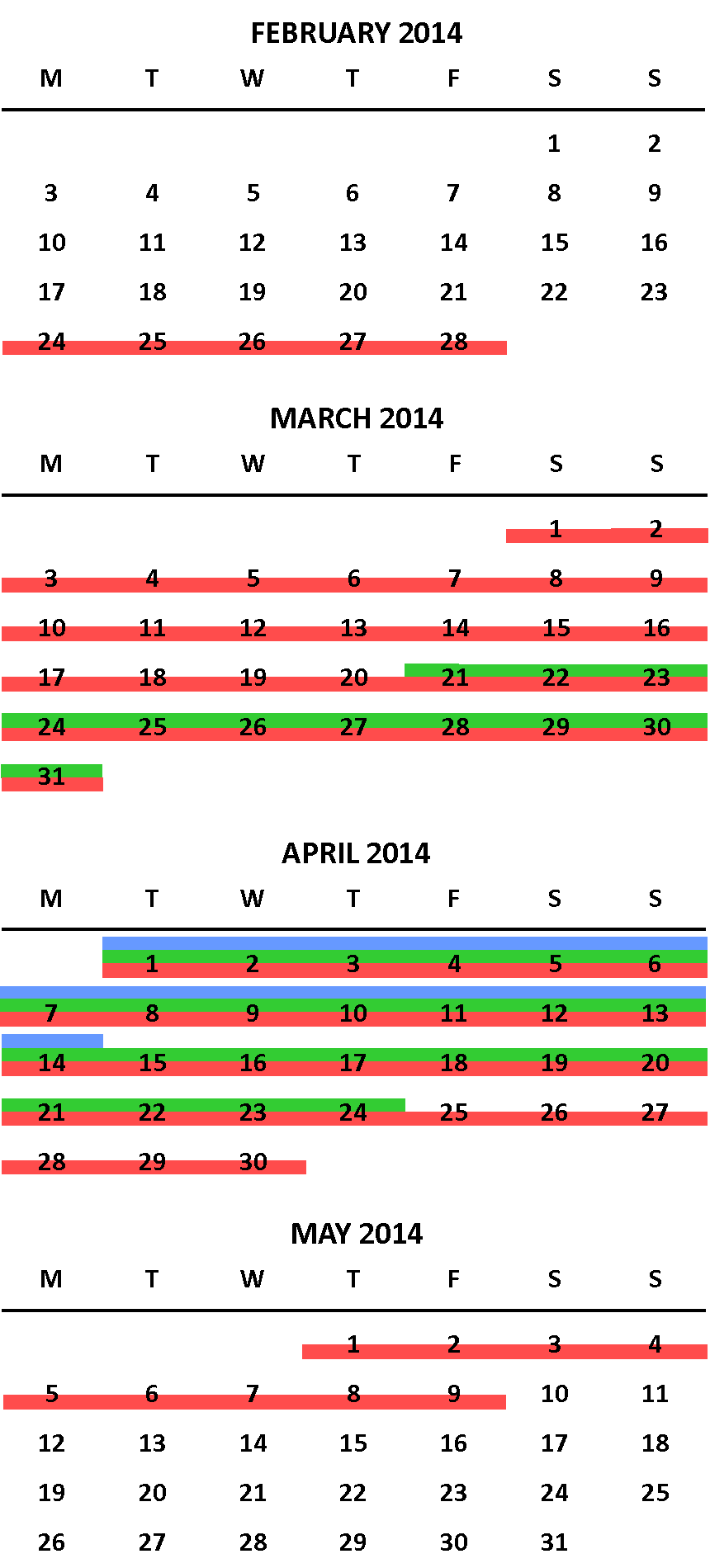 Bluetooth - 2 weeks,       April 1-April 14 
Cell - 4 weeks,                  March 21-April 24 
GPS - 3 months,           February 24 – May 9
4
Study Area Zones and Capture Areas
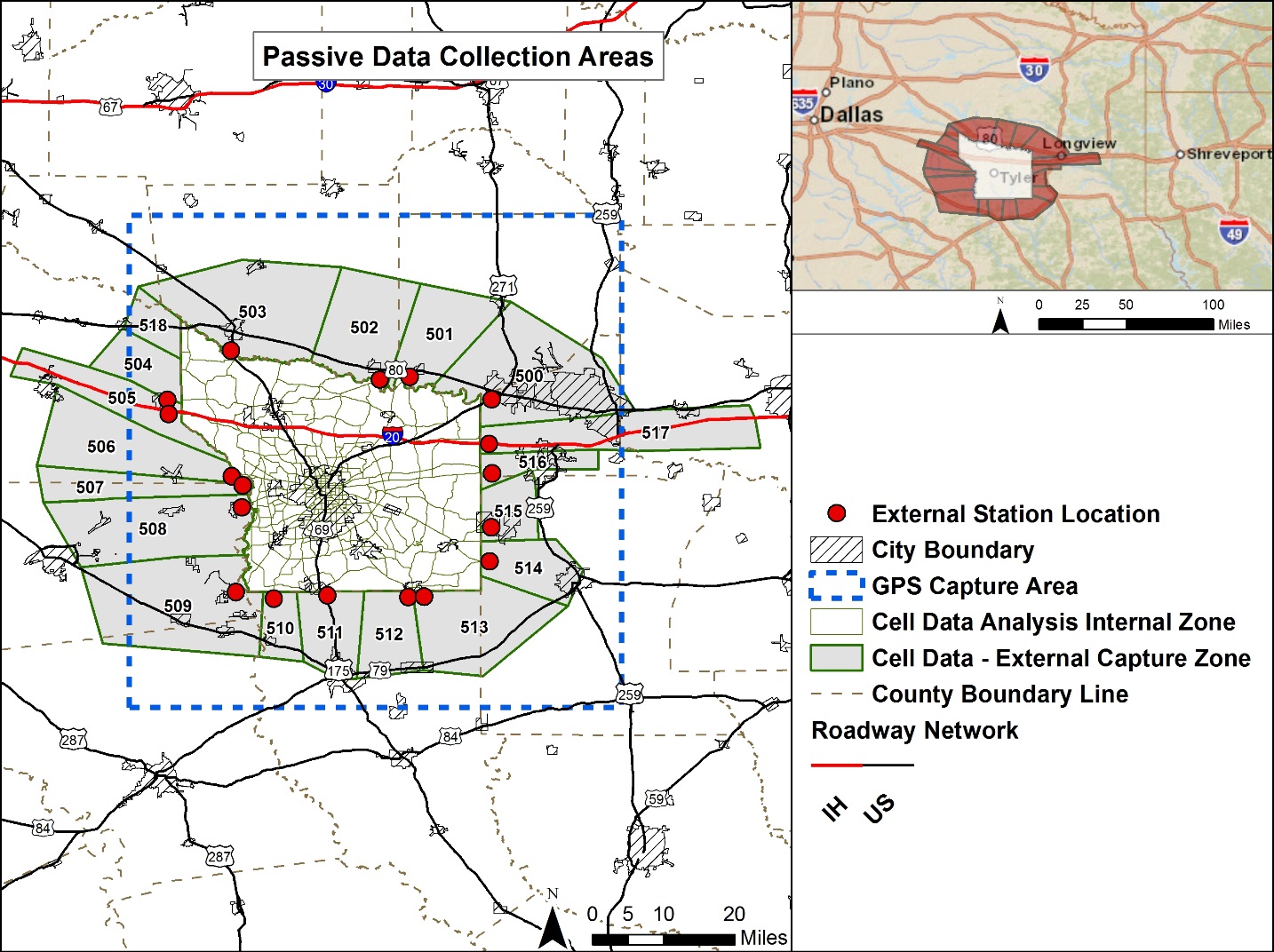 420 MPO zones aggregated to 307 cell capture zones
18 Exterior cell data capture areas created
10 mile GPS buffer area utilized
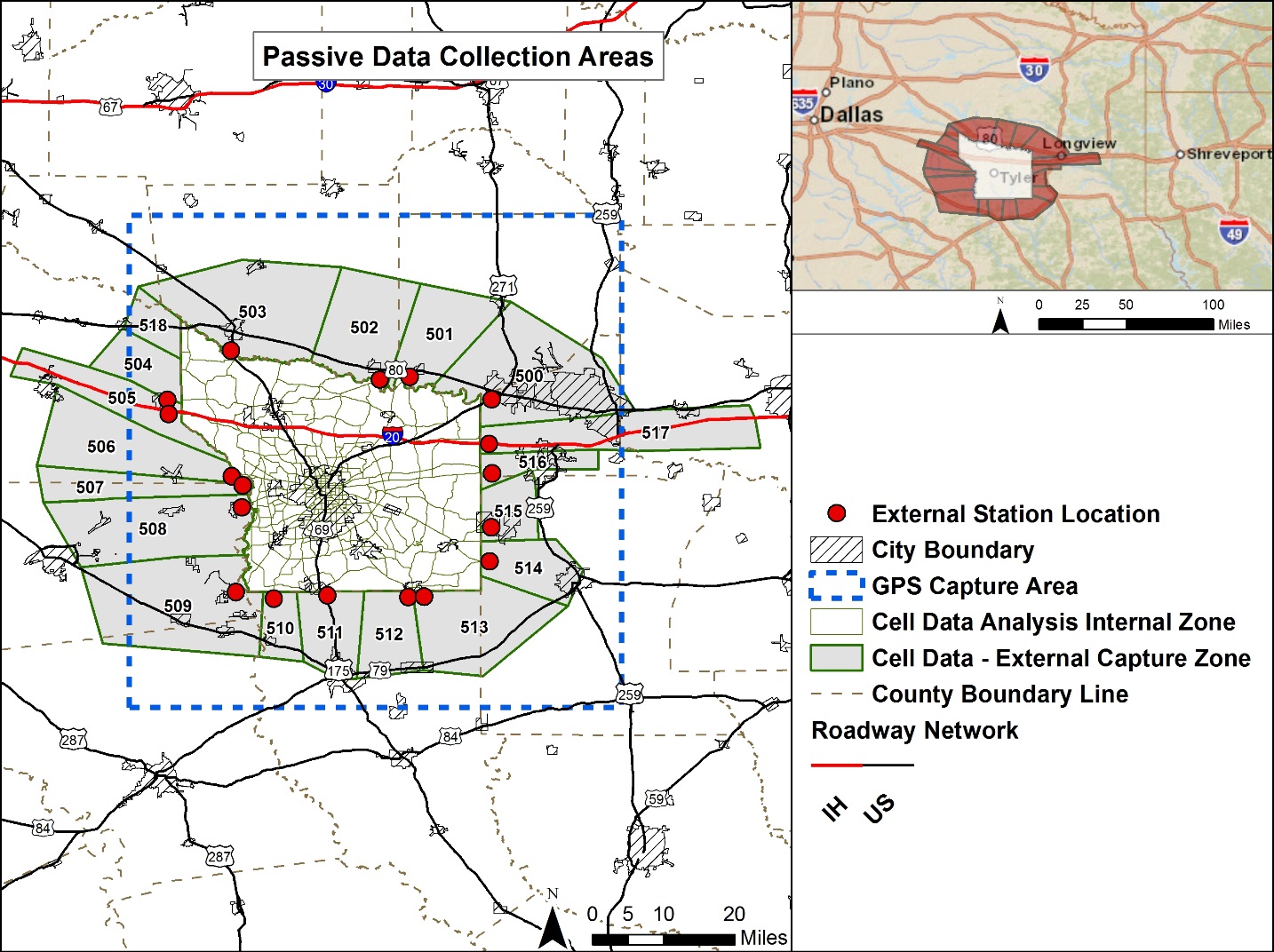 5
[Speaker Notes: Aggregation of internal TAZs based on Airsage’s recommended 500mx500m min size for cell capture]
Bluetooth Data Collection
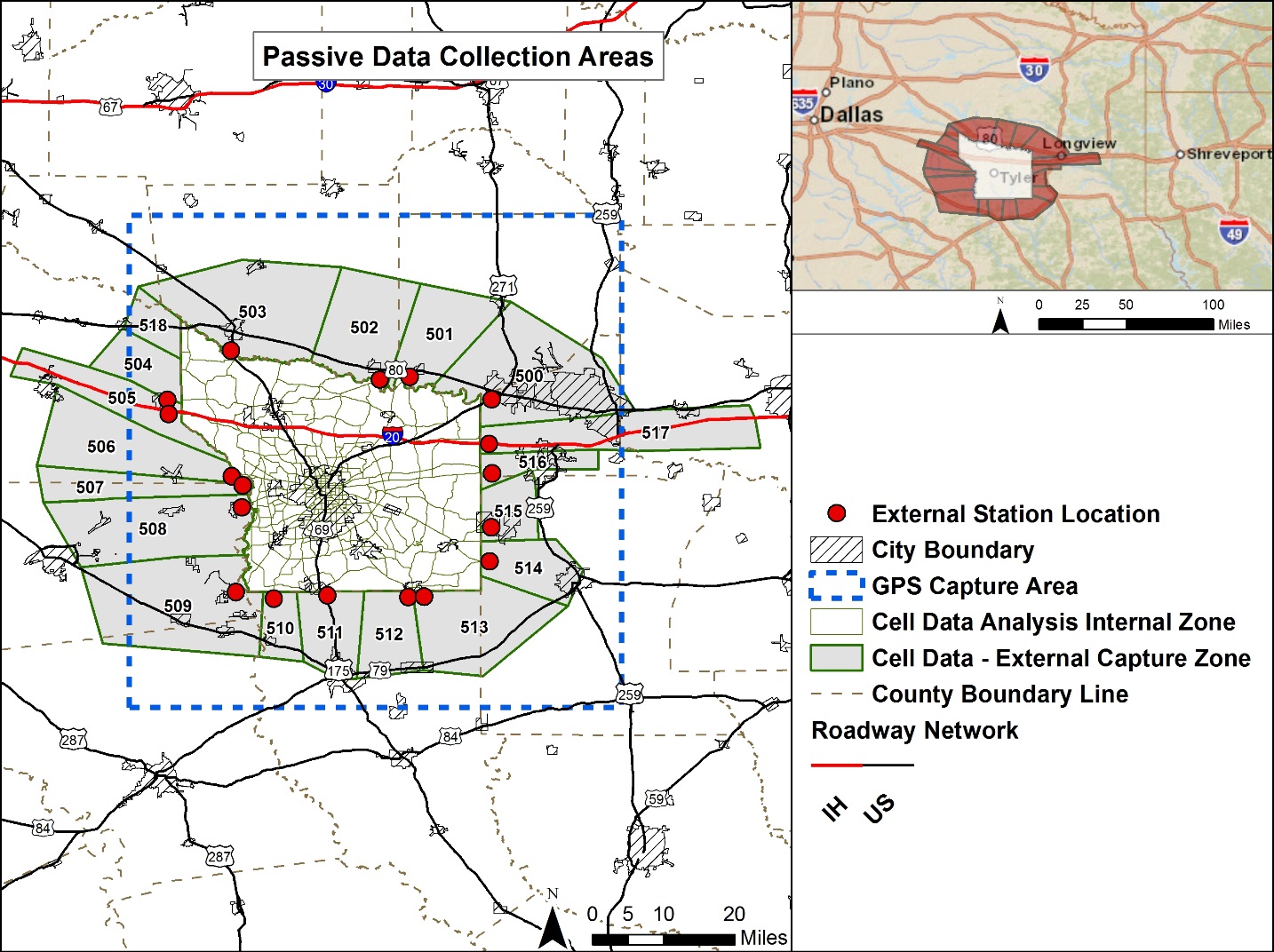 TTI BT technology and E-E data collection vetted, well tested
GPS and Cell E-E results compared against BT E-E
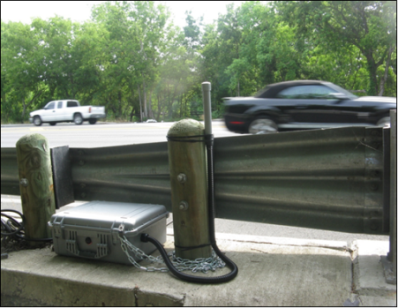 BT and class count data  collected at 20 external stations 
Obtained E-E data and percent ‘local’ vs. ‘through’ trips by site
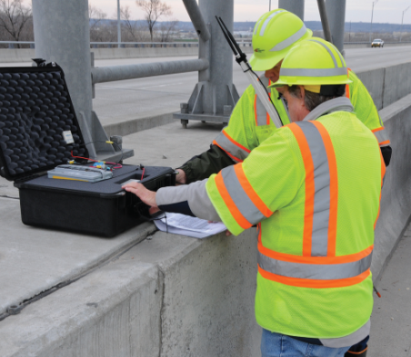 6
[Speaker Notes: Wireless technology for exchanging data over short distances
BT frequently embedded in mobile phones and in-vehicle navigation systems
Every BT device has a unique Media Access Control (MAC) address
Commonly used in developing travel time and speed estimates
BT devices can be detected anonymously]
Bluetooth Detection and E-E Matching
Over 170,000 BT observations during study period
24,500 ave. weekday E-E matches 
4,000 per ave. weekday matches with time constraints
E-E matches exceeding time constraint removed
BT detection ranged from about 4% to 11%
Matches expanded and balanced to create E-E matrices
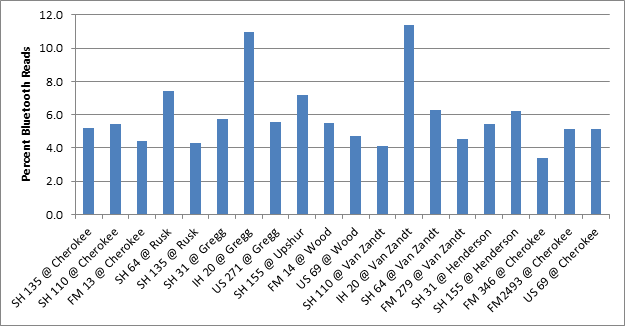 7
Cell DataBasic Overview
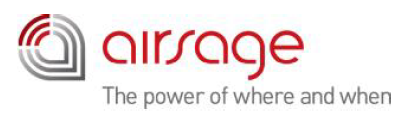 198,000 unique resident devices; 17% residential sampling rate
Ave. of 180 device sightings per day
Device trips considered person trips
Data expanded to census tract of device home to account for different penetration rates
Data then must be balanced to traffic counts by client
8
[Speaker Notes: Acquired 1 month of data for 325 zones
Ave. weekdays and weekends
AM and PM peaks, 24-hour totals
HBW, HBO, OBO
Residents vs. visitors

expanded to census tracts of device home location]
Tyler Area Cell Coverage
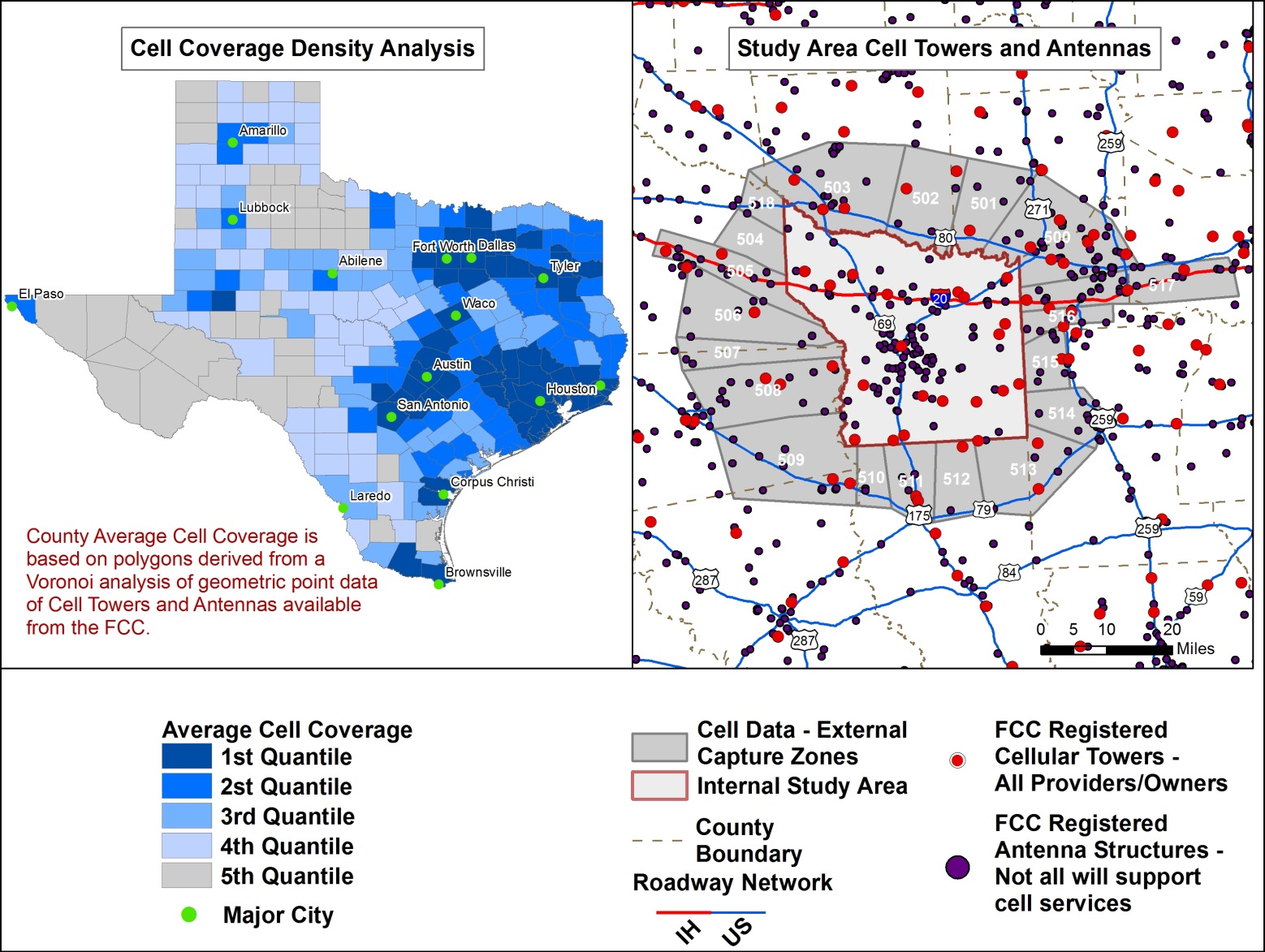 9
[Speaker Notes: Used voronoi analysis to look at cell coverage density in Texas
Smith County is # 16 out of 254 counties in Texas]
Cell DataProcessing, Analyses
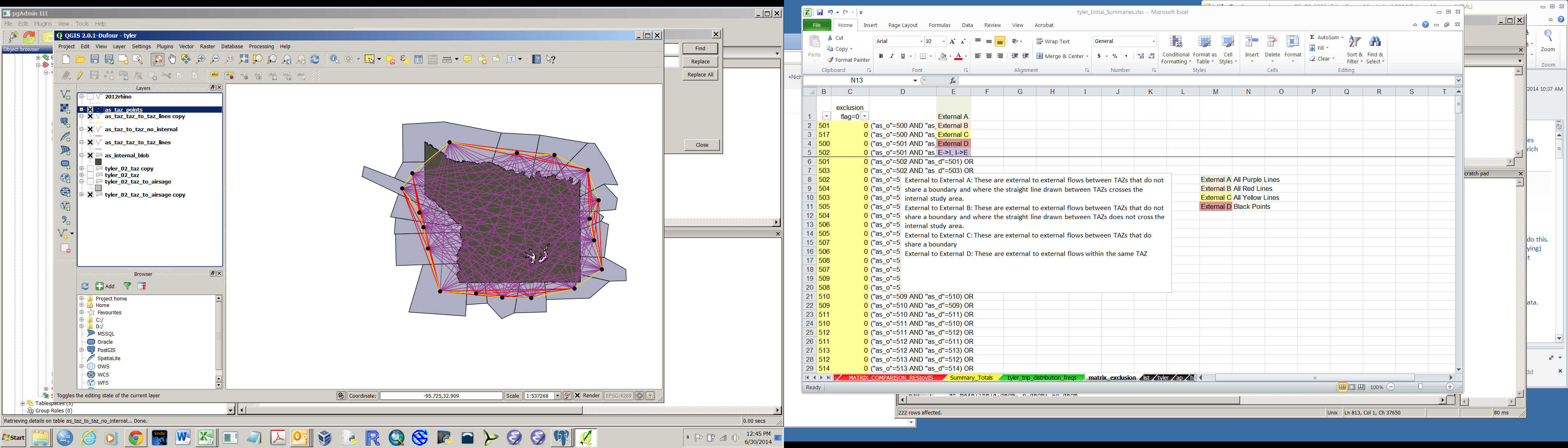 Acquired 1 month of data for 325 zones
Data review/processing items:
Removing trips that did not cross study boundary
Defining residency
For E-E: developed trip matrix, counts by station, percent resident vs non-residents by station
For E-I/I-E: developed matrix, trip length frequency distributions (TLFD)
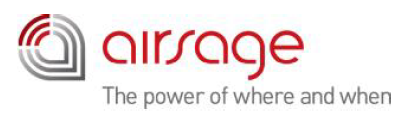 10
[Speaker Notes: Acquired 1 month of data for 325 zones
Ave. weekdays and weekends
AM and PM peaks, 24-hour totals
HBW, HBO, OBO
Residents vs. visitors]
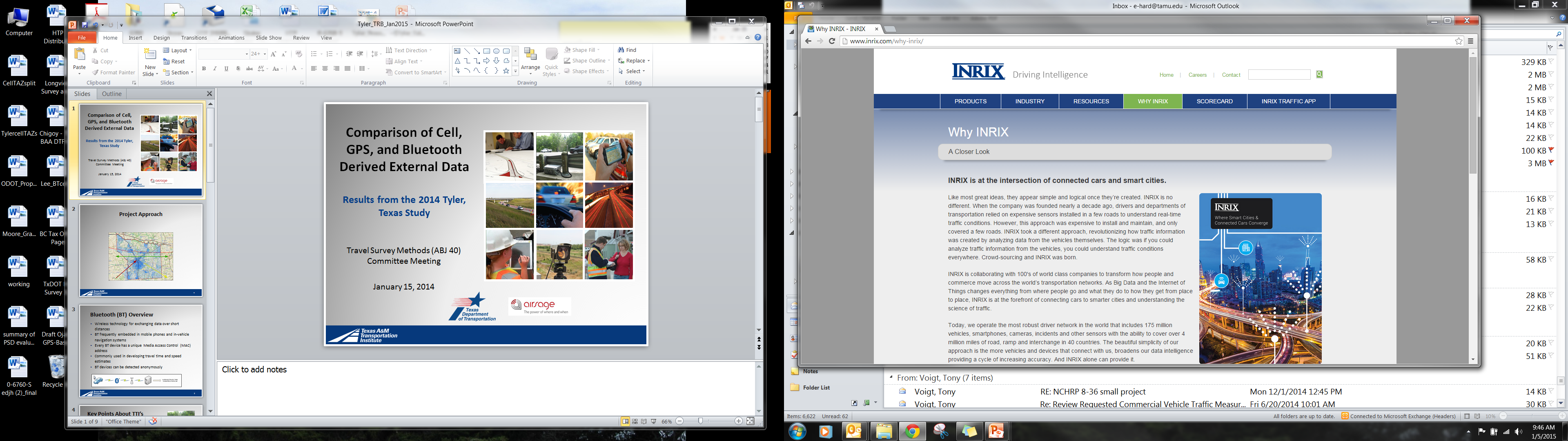 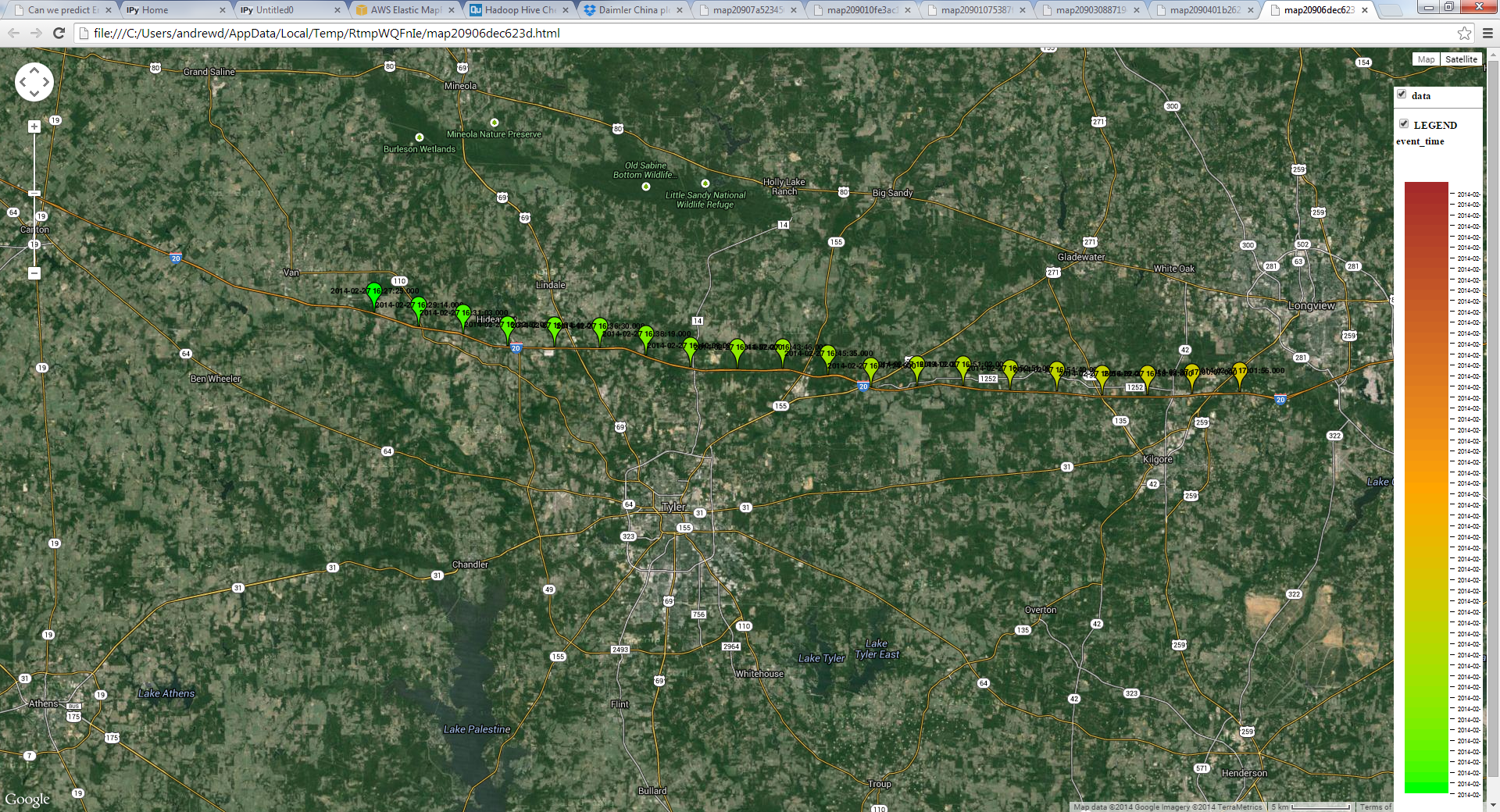 GPS DataBackground
TTI /INRIX  coordinated on 
method to process raw GPS data to develop external O-D trips
elements and specifications of data
INRIX delivered O-D data files per specs
Data delivered in 10- minute increments
GPS datasets:  freight, cars, apps
‘All vehicle types’ used for most comparisons
11
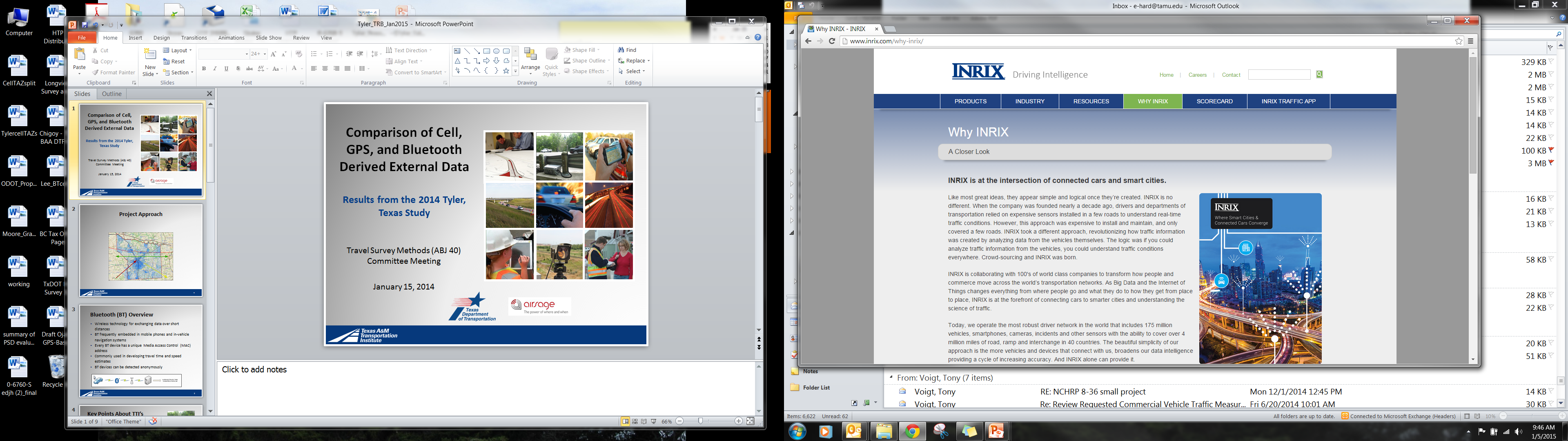 GPS DataProcessing, Analyses
Sampled about 1.6% of traffic stream
Extra  checks, steps needed to ensure anonymization  did not result in misclassification of E-E, E-I, and I-E trip types 
TTI analyzed files to develop E-E, E-I/I-E trip matrices and count totals by station
Data expanded to counts and matrices balanced
Same E-E time constraints as used for Bluetooth
12
External-to-External ResultsAll Vehicles
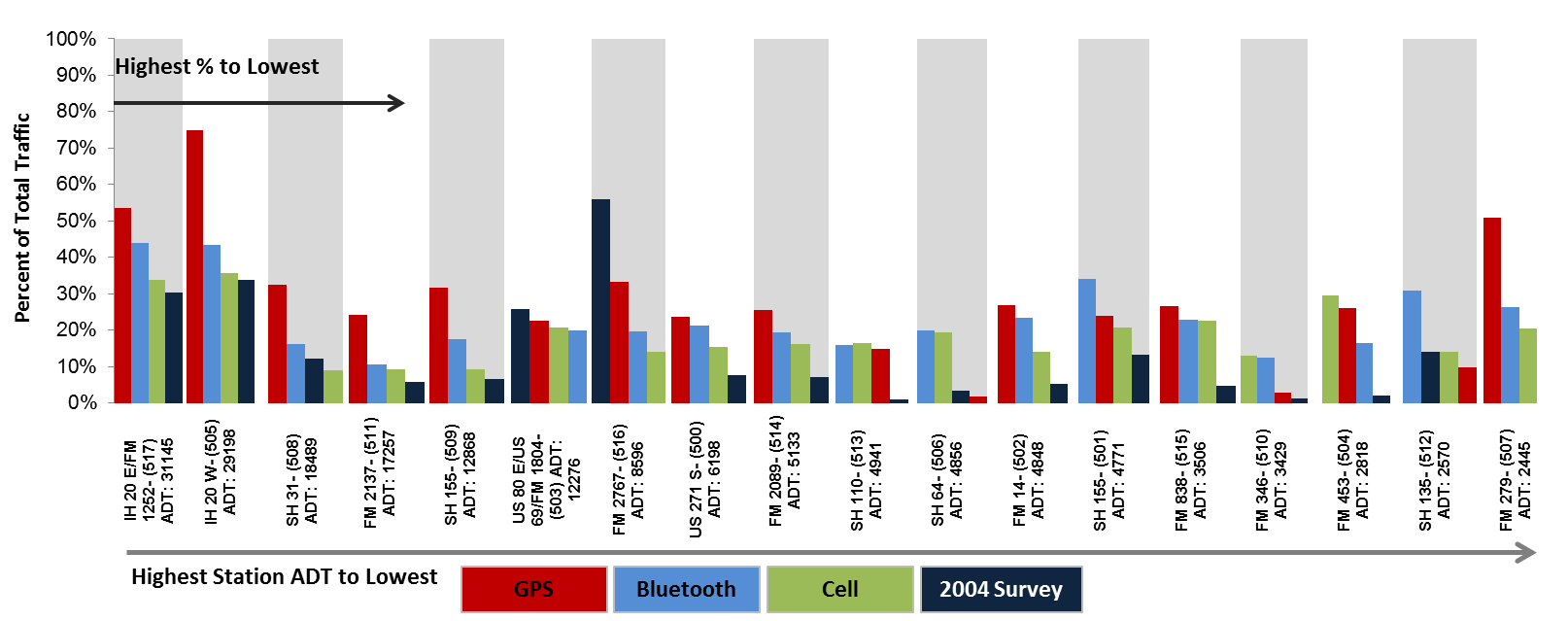 13
[Speaker Notes: % of E-E trips to total traffic at each station
Stations organized left to right  hi to lowest volume
Results from 2004 survey reflect poor sampling rates and lesser traffic volumes and development
We have highest level of comfort in BT results
GPS generally shows highest E-E results – thought this is partially due to its bias toward commercial vehicles
In most cases cell lower than BT and GPS
Cell shows least amount of variation in %ages across stations]
External-to-External ResultsNon-Commercial Vehicles
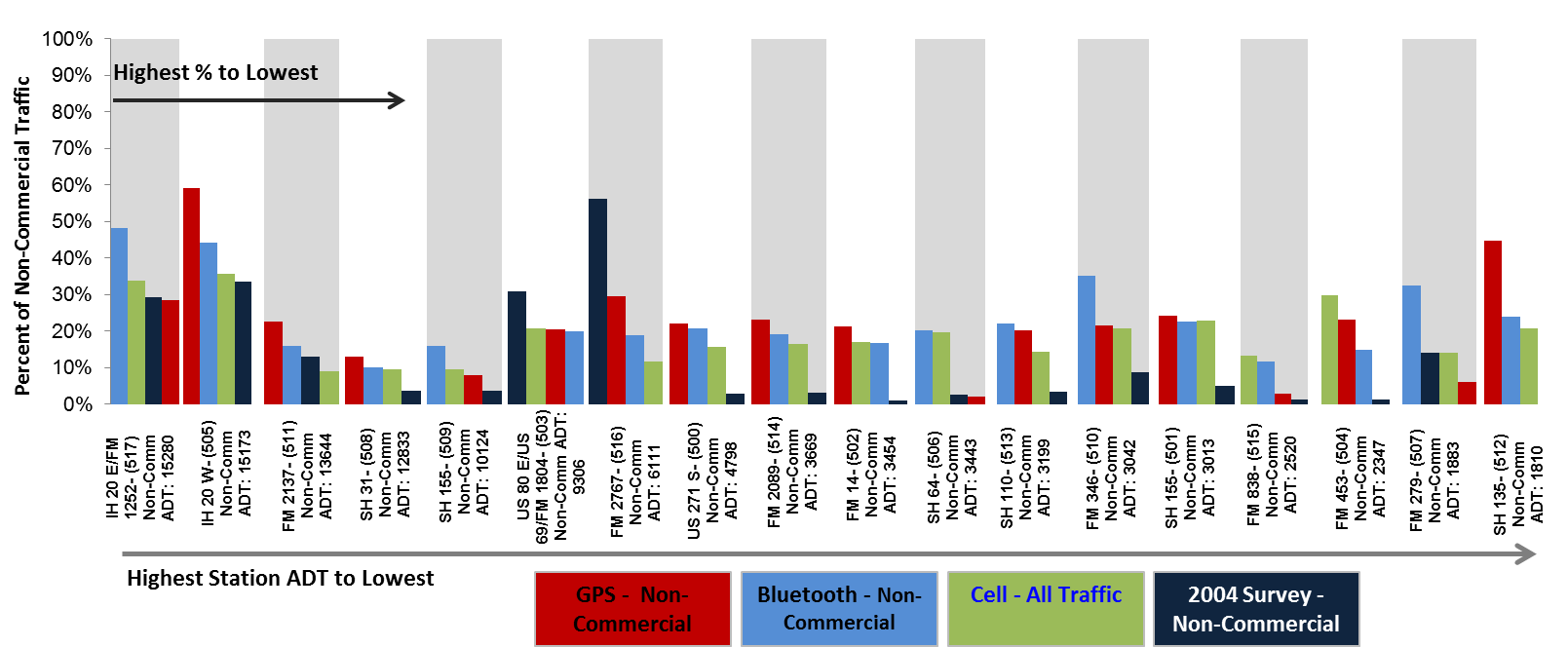 14
[Speaker Notes: When we remove freight from the GPS data, you cell see it reduces the GPS trips
However, remember there is some freight/commercial reflected in data
GPS slightly better correlated with GPS results]
External-to-External ResultsCommercial Vehicles
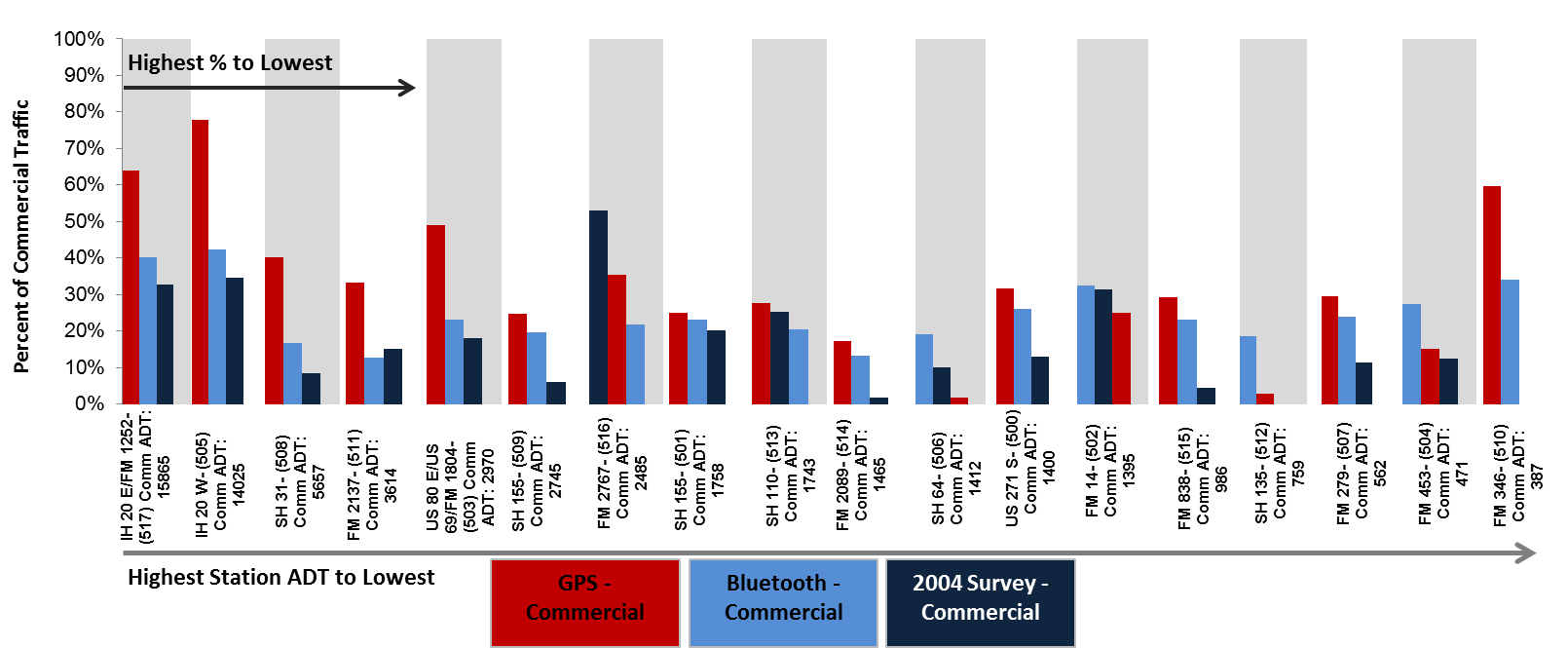 15
[Speaker Notes: BT commercial based on VCCs at stations]
E-E Results
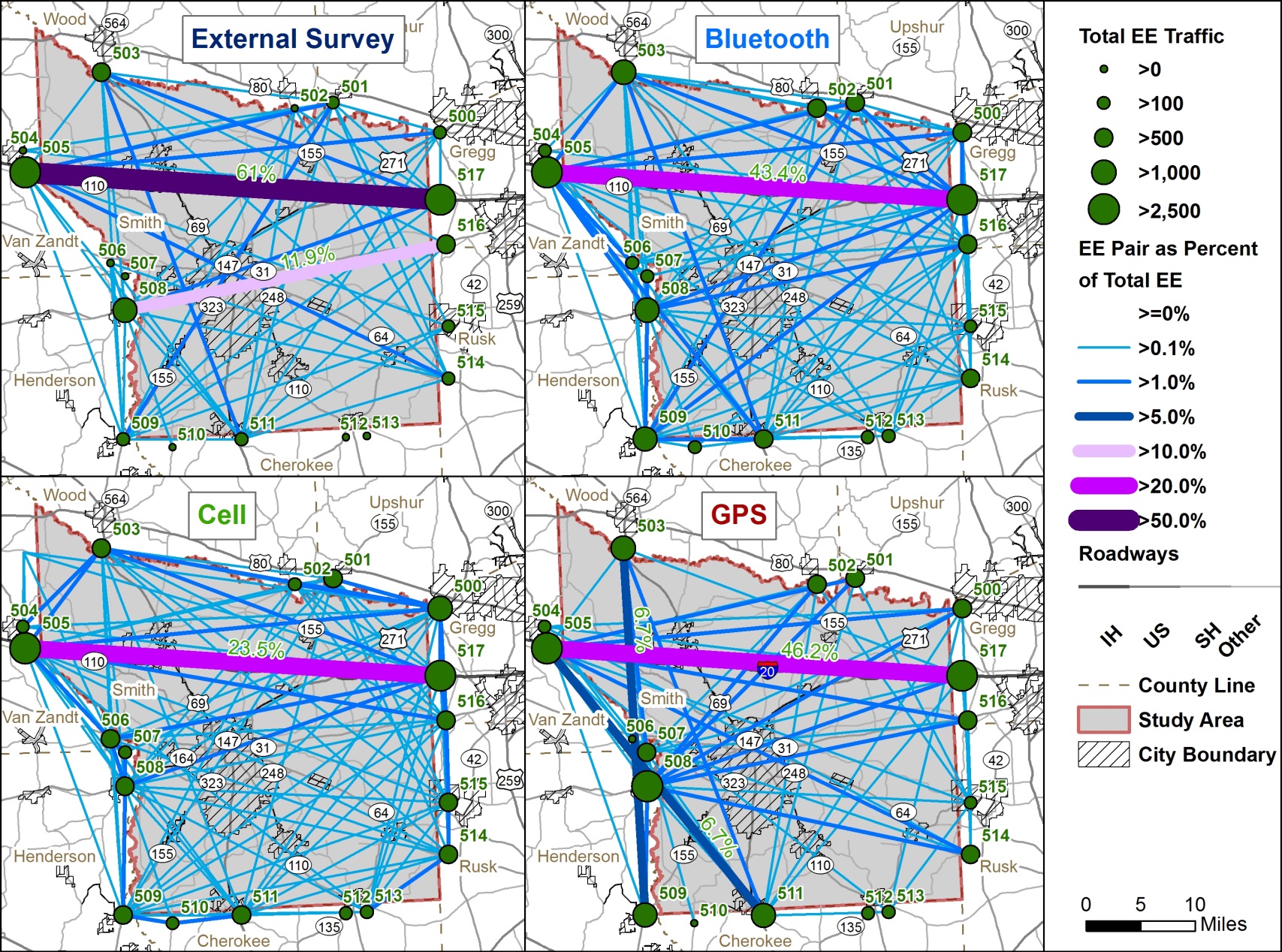 16
[Speaker Notes: BT and cell most similar, good correlation between I-20 results
Cell shows slightly more trips between periphery zones, assumed to be caused by the margin of accuracy
GPS seems to show fewer E-E trips between low volume sites, and slightly more on major roads (commercial bias)]
E-I/I-E Results – Total TripsSaturation/Distribution across Internal TAZs
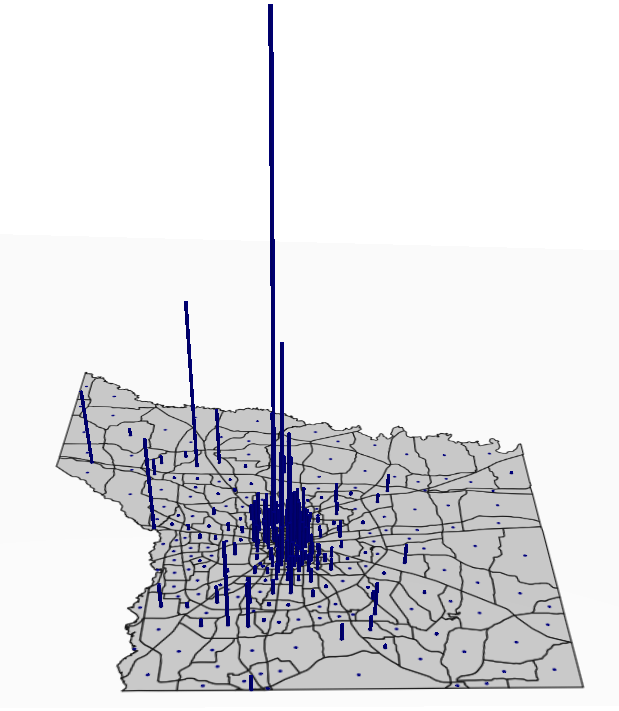 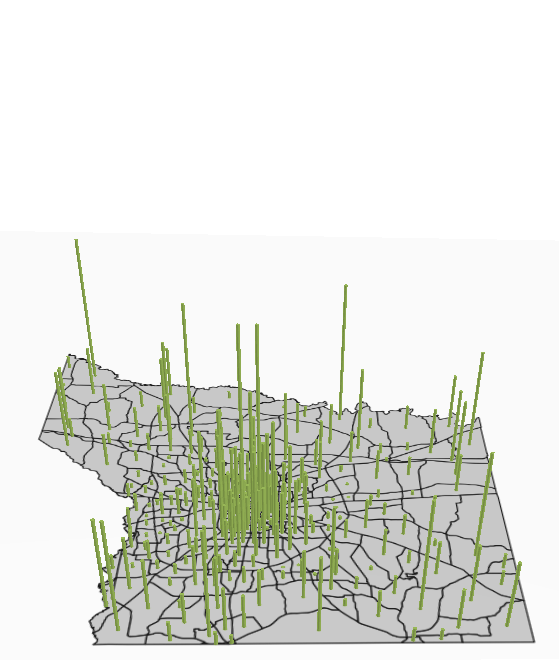 Max Value = 13,500
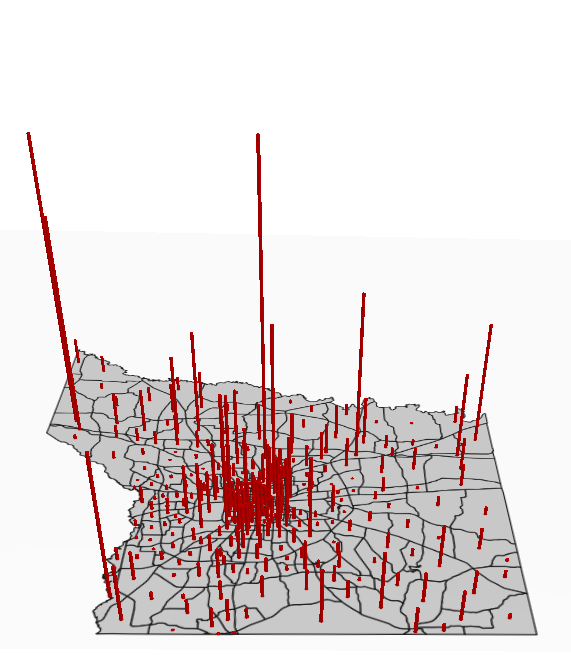 Max Value = 4,900
Max Value = 3,500
GPS  Data
Cell Data
2004 Survey Data
17
[Speaker Notes: Shows distribution, tells nothing about volume
Cell and GPS better distributed that 2004, better sample pop.
Each EE Pair as a Proportion of TOTAL EE Flows
Max value at GPs is a truck stop, GPS shows trips along I-20
What is total # of trips by tech.
Concerns for cell trips in periphery zones of study area
2004 data results in CBS due to low sampling]
External-to-Internal ResultsTrips per Urbanized Acre
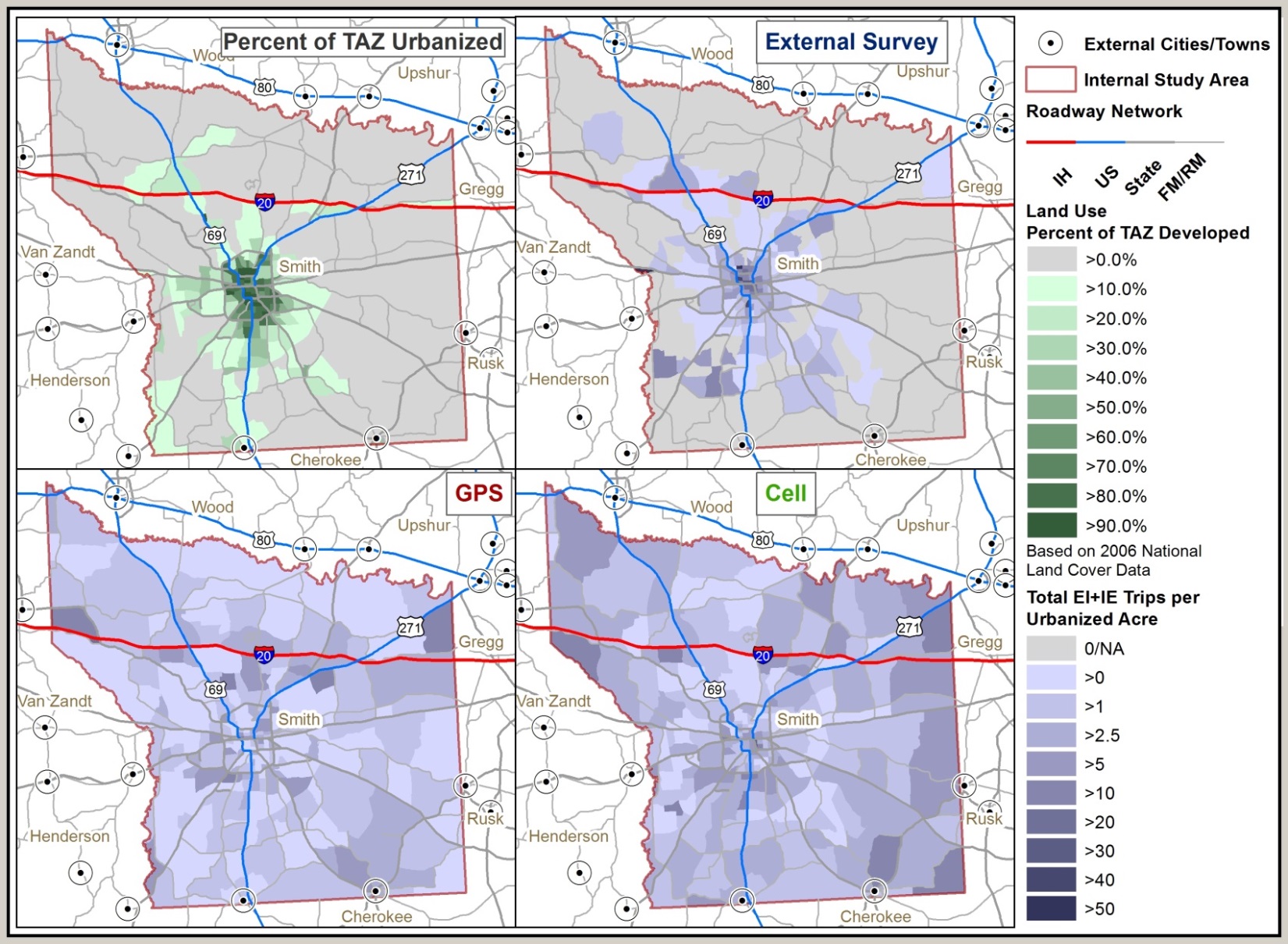 Residency by StationComparison of 2004 Results to 2014 Cell Data
19
[Speaker Notes: Residency of cell correlates well with 2004 survey results]
E-I/I-E Trip LengthAll Stations – All Vehicles
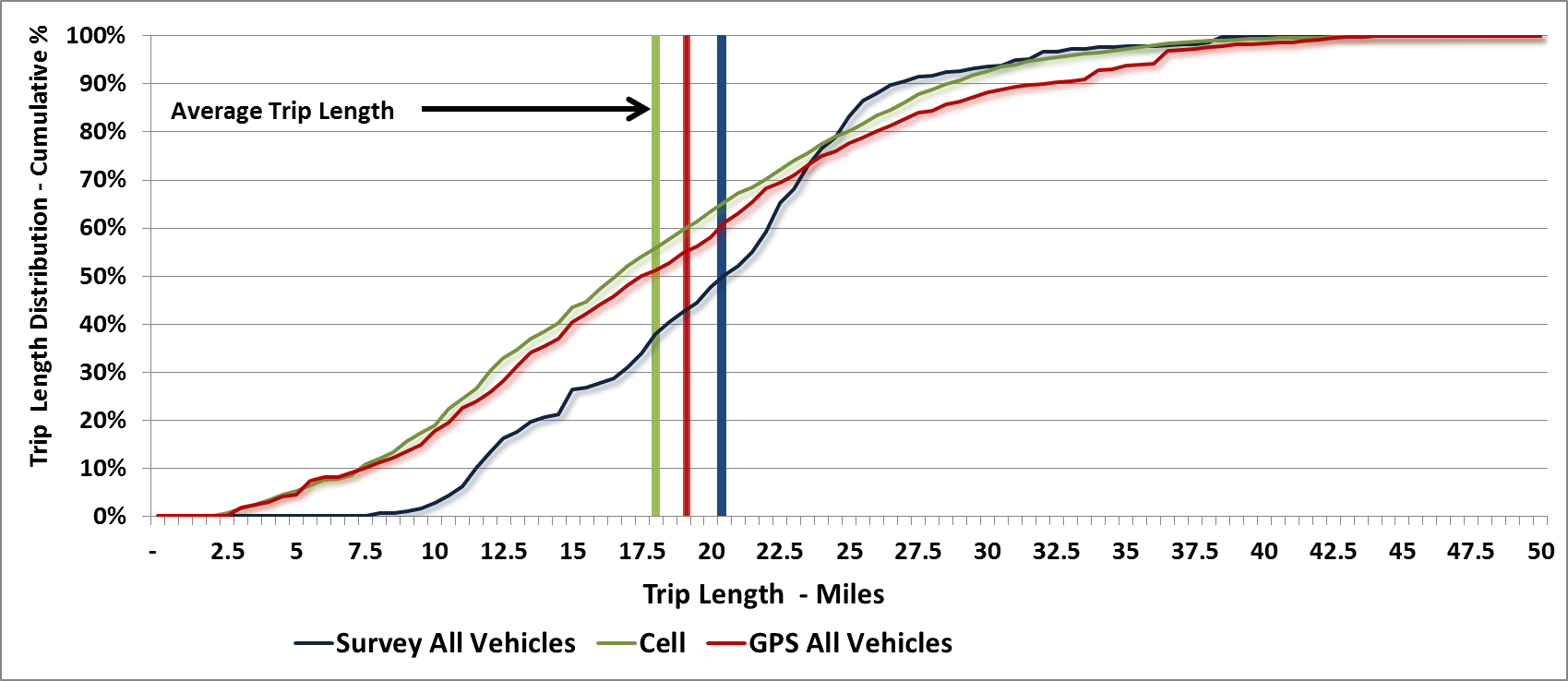 K-S Test 
p-value << 0.01
20
[Speaker Notes: TLF appears to be similar, but statistically but they are not
Ave. trip length for GPS slightly higher…perhaps due to commercial bias
However,  more variation in TLFD at individual stations]
E-I/I-E Trip LengthAll Stations – Non-Commercial Vehicles
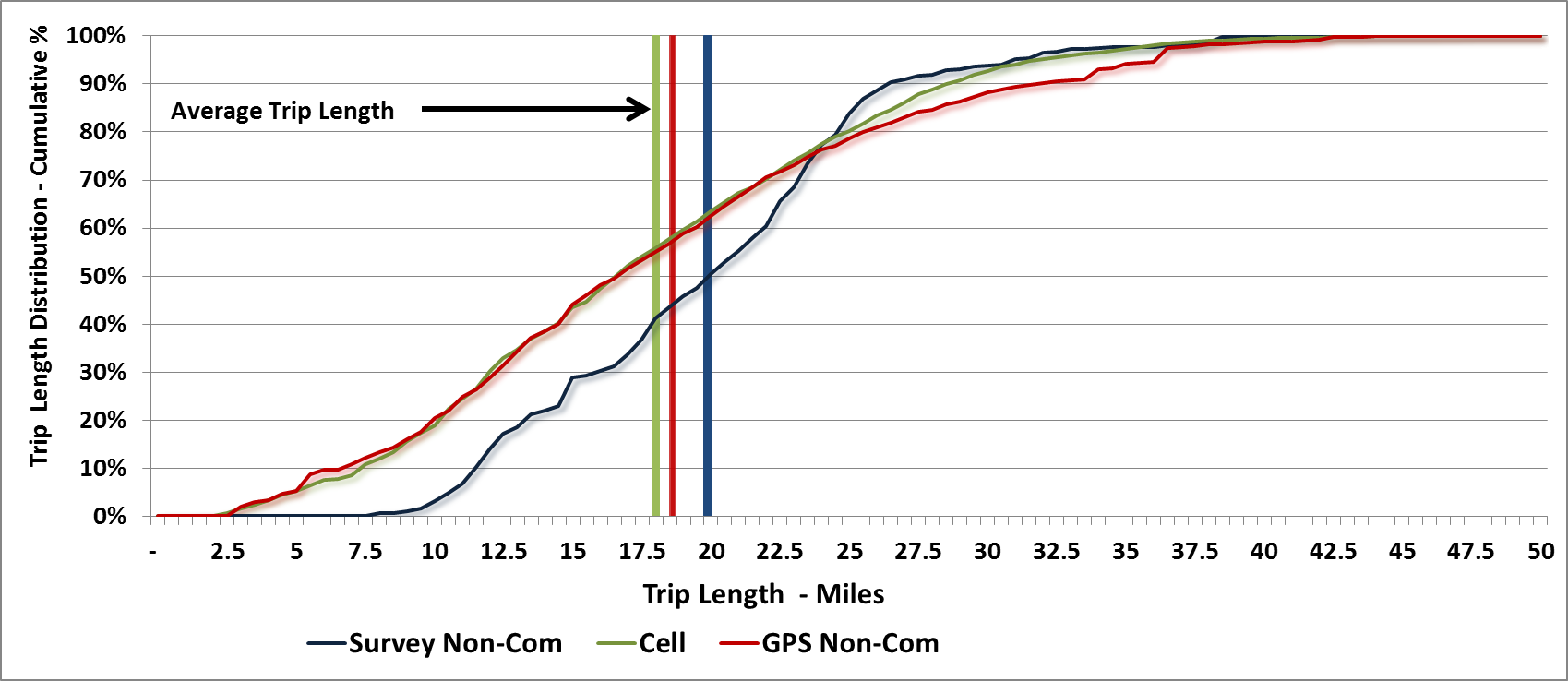 K-S Test 
p-value << 0.01
21
[Speaker Notes: TLF appears to be similar, but statistically but they are not based on 2 sample Kolmogorov-Smirnof test
Ave. trip length for GPS slightly higher…perhaps due to commercial bias
However,  more variation in TLFD at individual stations]
E-I/I-E Trip LengthIH-20
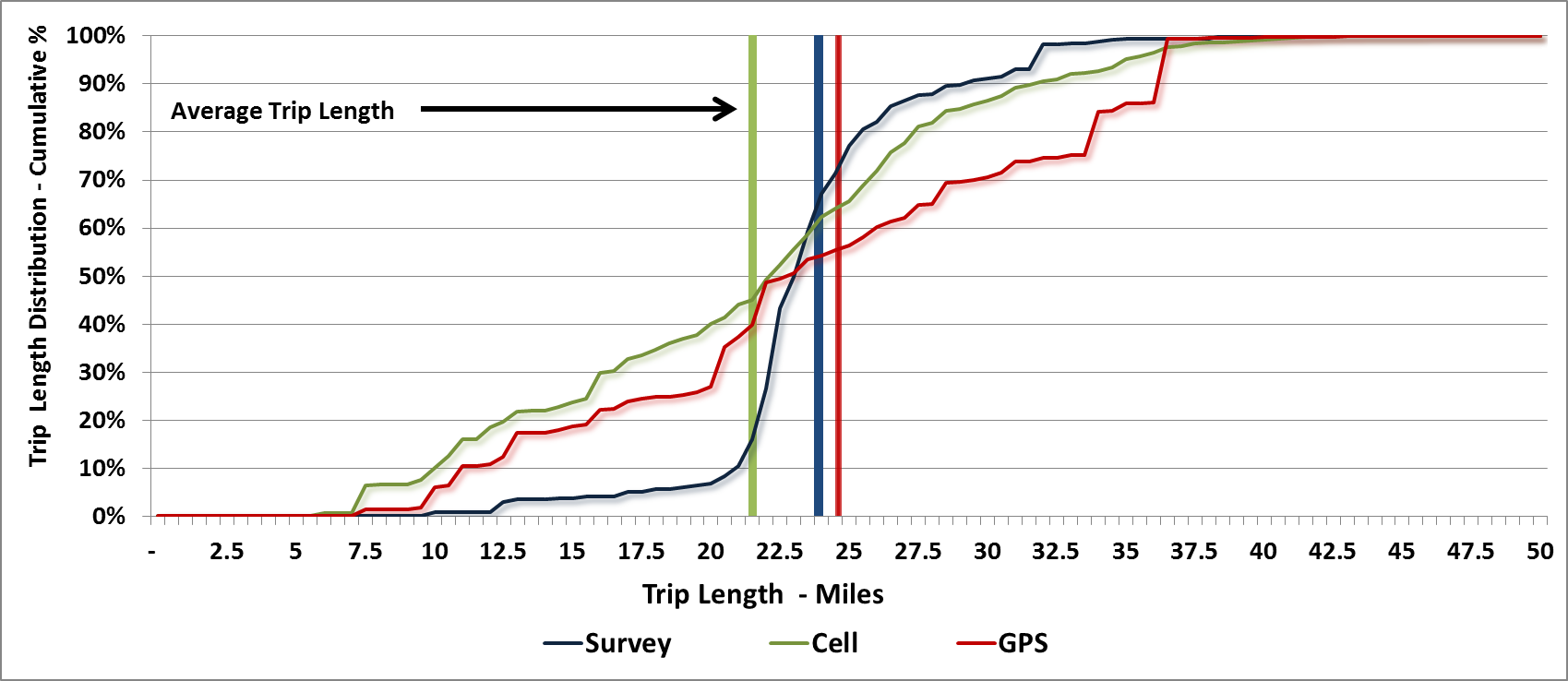 22
[Speaker Notes: More variation in cell and GPS on GPS.  GPS now exceeds the 2004 survey]
General Findings ConclusionsE-E
TTI - highest comfort level with BT
Cell 
generally lower than BT and GPS
Questionable trips at periphery between capture zones
Good results for resident vs. non-resident
GPS
Higher comfort level with freight E-E 
Non-freight will improve as sample size increases
Correlates well with BT results
23
[Speaker Notes: Generalized approach – multi-faceted to develop external trip estimates.]
General Findings ConclusionsE-I/I-E
Cell 
Geographic distribution appears good; some questionable trip ends in rural periphery zones
Lack of positional accuracy impacts smaller urban and rural TAZs
GPS
Geographic distribution appears good, though commercial vehicle bias evident
Non-commercial OK but will improve with sample size over time
GPS accuracy impacted by anonymization
24
[Speaker Notes: Generalized approach – multi-faceted to develop external trip estimates.]
General Findings ConclusionsOverall
Methods/technologies still evolving
Combination of technologies and providers best approach for external data (currently)
Cell data probably better suited for larger studies areas
Third party GPS appears to be viable option 
especially as sample sizes increase
more trials needed
25
[Speaker Notes: The methods and technologies for collecting external data are improving but still evolving. 

Right now a combination of these technologies is the best approach considering the different aspects and components of travel collected.  For example, with GPS data you can get O-D info by commercial/non-commercial and with cell you can get resident vs. non resident info.

Poor positional accuracy of cell data can impact results, so the larger the study area – the better for cell.

The quality and the sample penetration of GPS data continues to improve, so as time goes on it will become even a better option for external data capture.

This study was for a small/mid-sized MPO.

Comparison of cell, GPS, and BT O-D data is needed for a large metro MPO like DFW – and also for long distance travel.  Like the Tyler study, these studies would be the ‘first-of-their-kind’ and would be very valuable to MPOs and DOTs.

If a study were done in DFW that also included studying long distance travel one or two of the interstates through this area, TxDOT may – depending on results – be able to resume the external data collection for MPOs in Texas.

With the Tyler study, TxDOT is now viewed around the country as one the leaders in using new technology for O-D and how best to collect external data for modelling.]
Acknowledgments and Special Thanks!
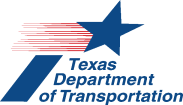 Bill Knowles
Janie Temple
Charlie Hall
Bill King
Vijay Sivaraman
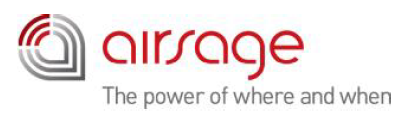 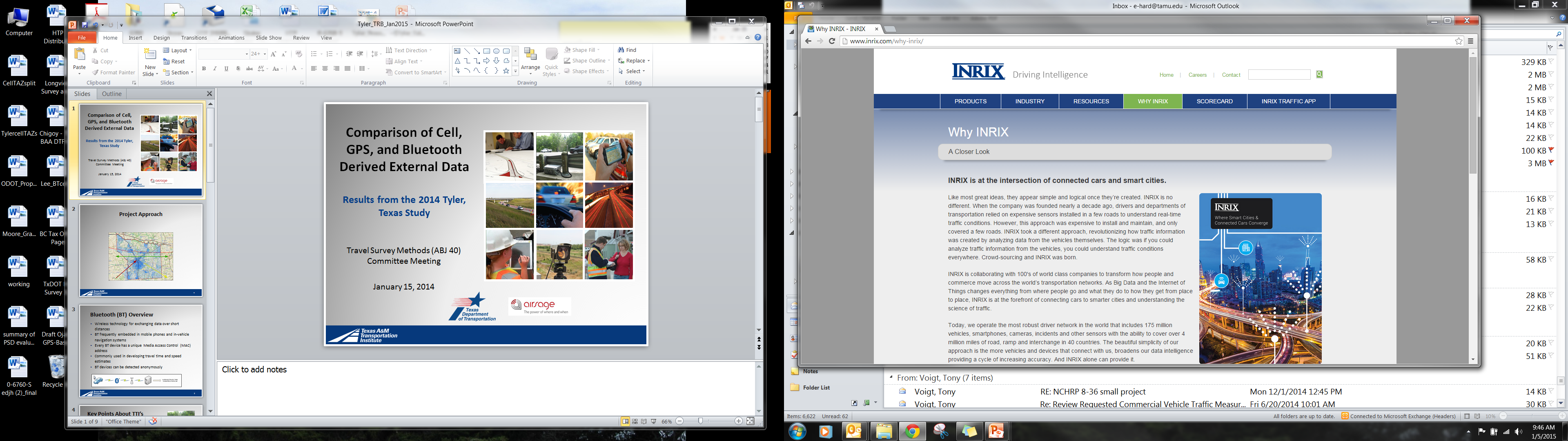 Rick Schuman
Andrew Davies
26
Questions?
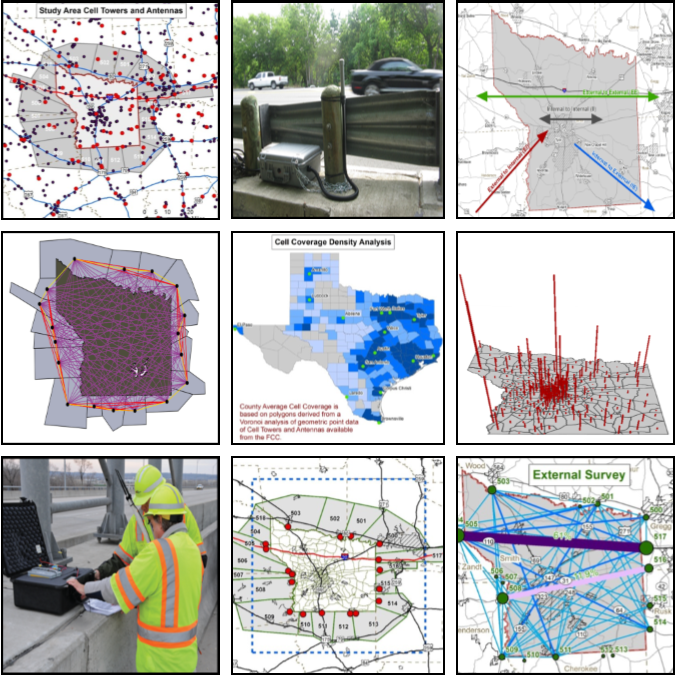 For more Information:

Ed Hard
e-hard@tamu.edu 
(979)845-8539

Byron Chigoy
b-chigoy@ttimail.tamu.edu 
(512)407-1156

Praprut Songchitruksa
praprut@tamu.edu 
(979)862-3559

Steve Farnsworth
s-farnsworth44@tamu.edu
(979)862-4927
27